10
Coefficient of diffusion
Marek Bašista
Assignment
Using a microscope, observe the Brownian motion of a particle of the order of micrometer in size. Investigate how the coefficient of diffusion depends on the size and shape of the particle.
Observation
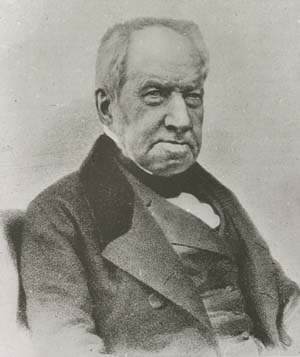 Carbon particles in water
What is the Brownian motion
Y
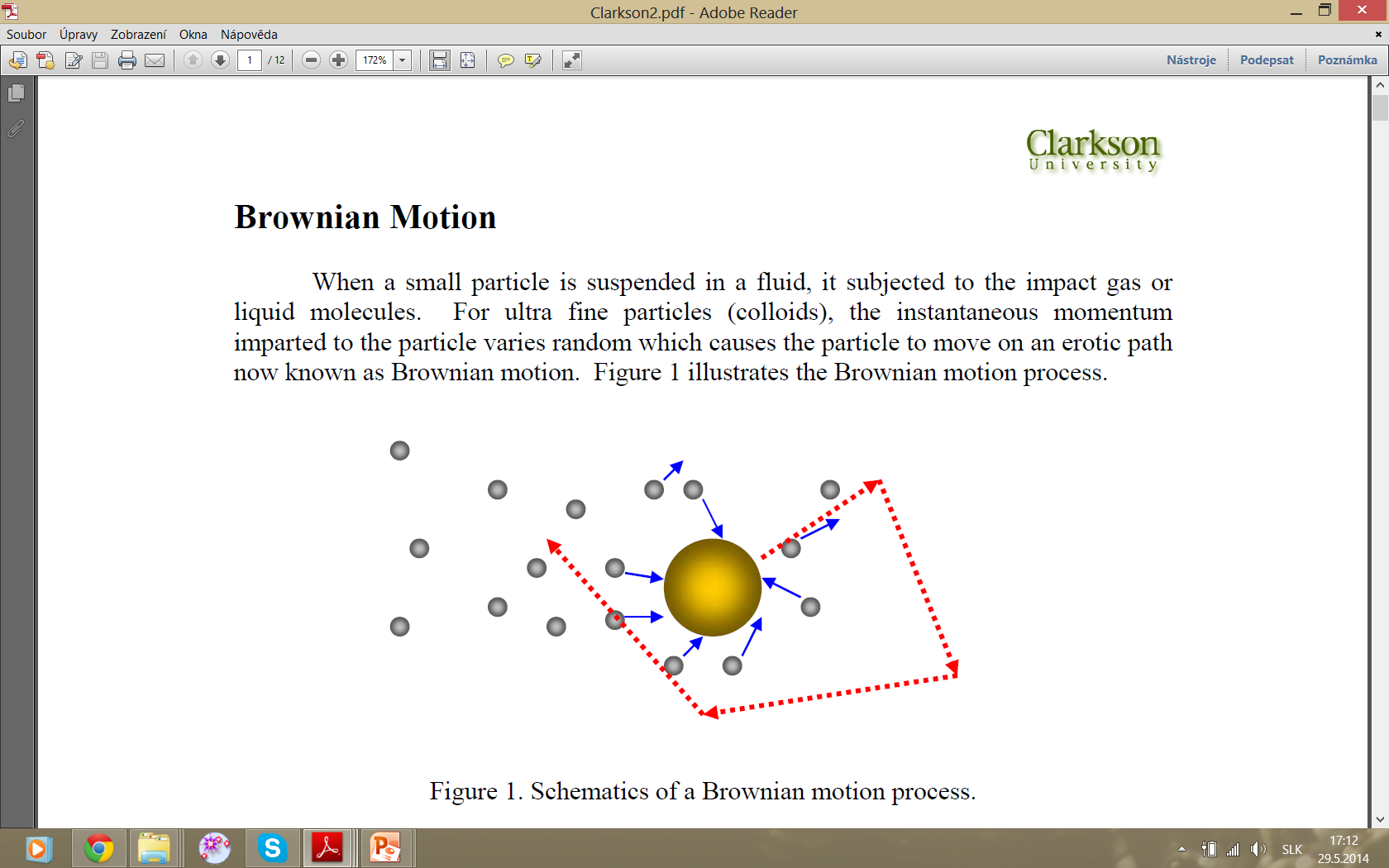 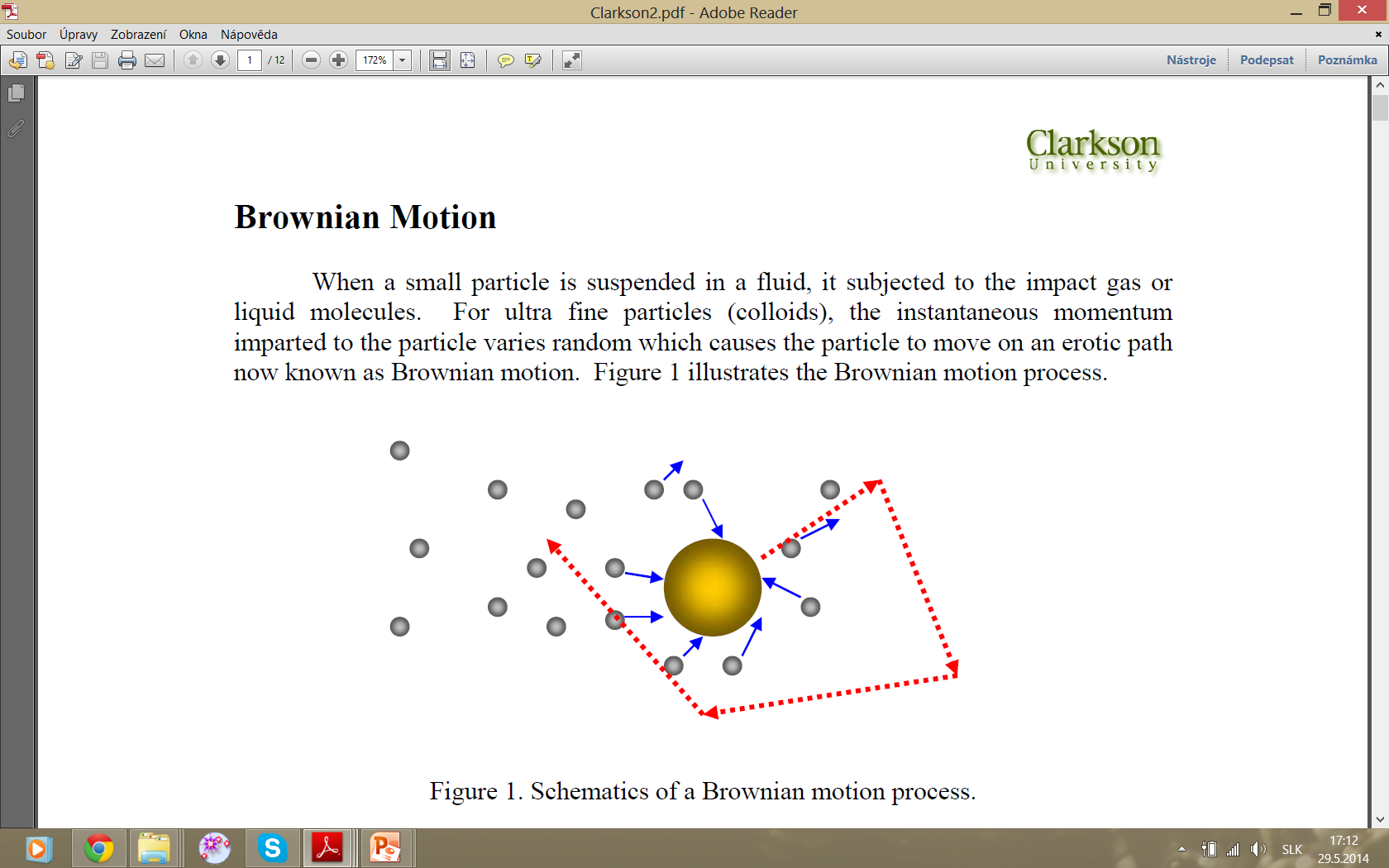 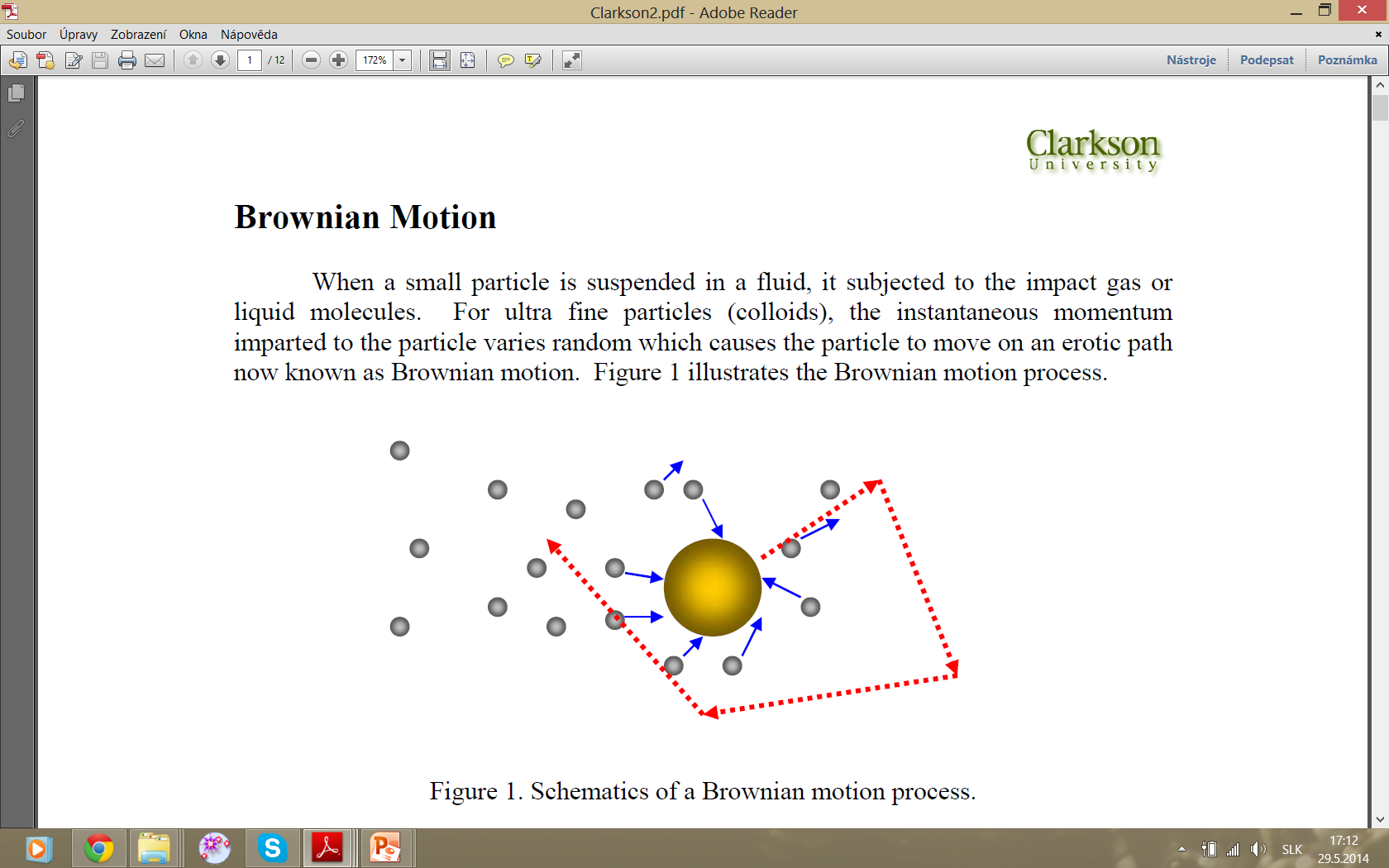 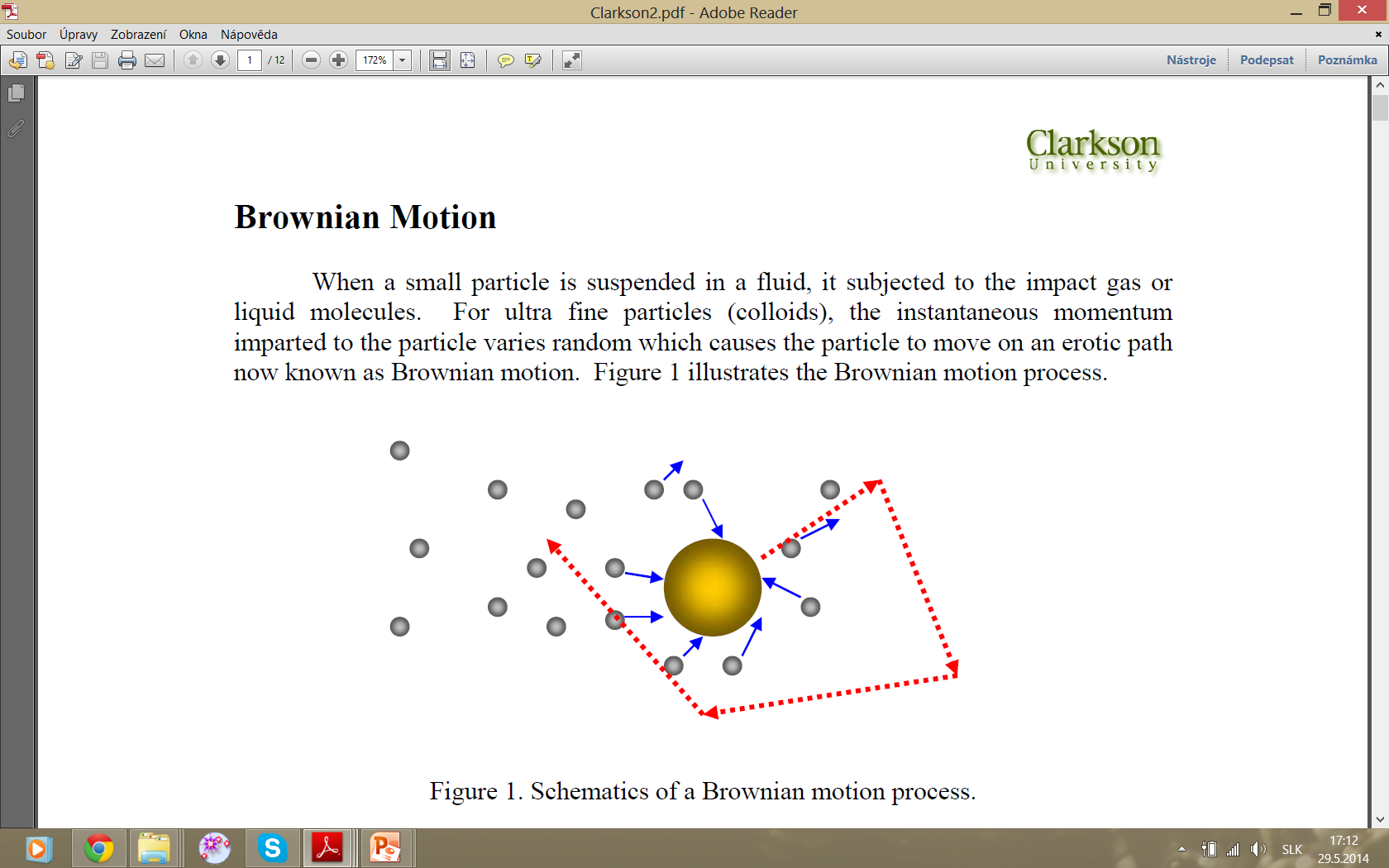 X
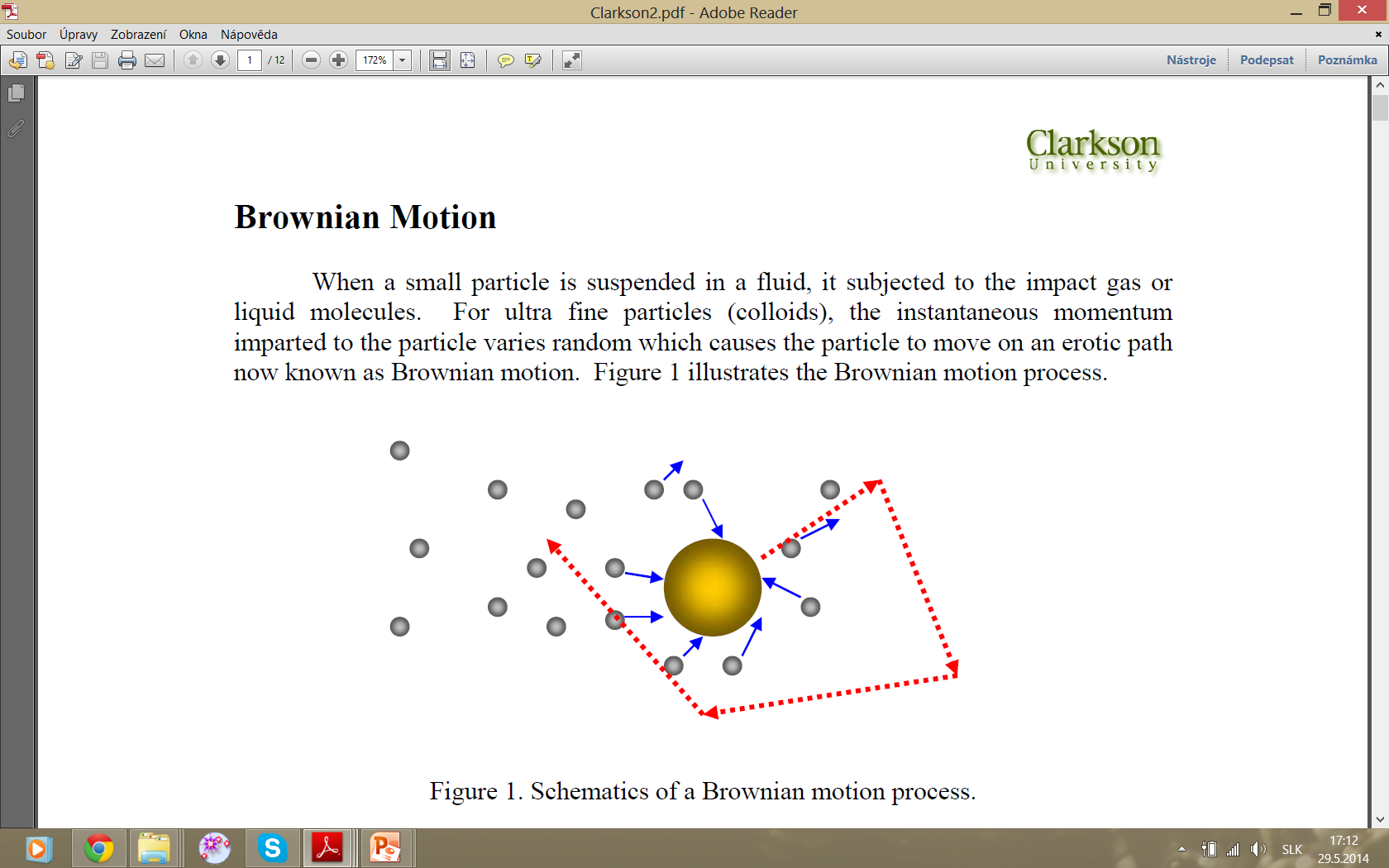 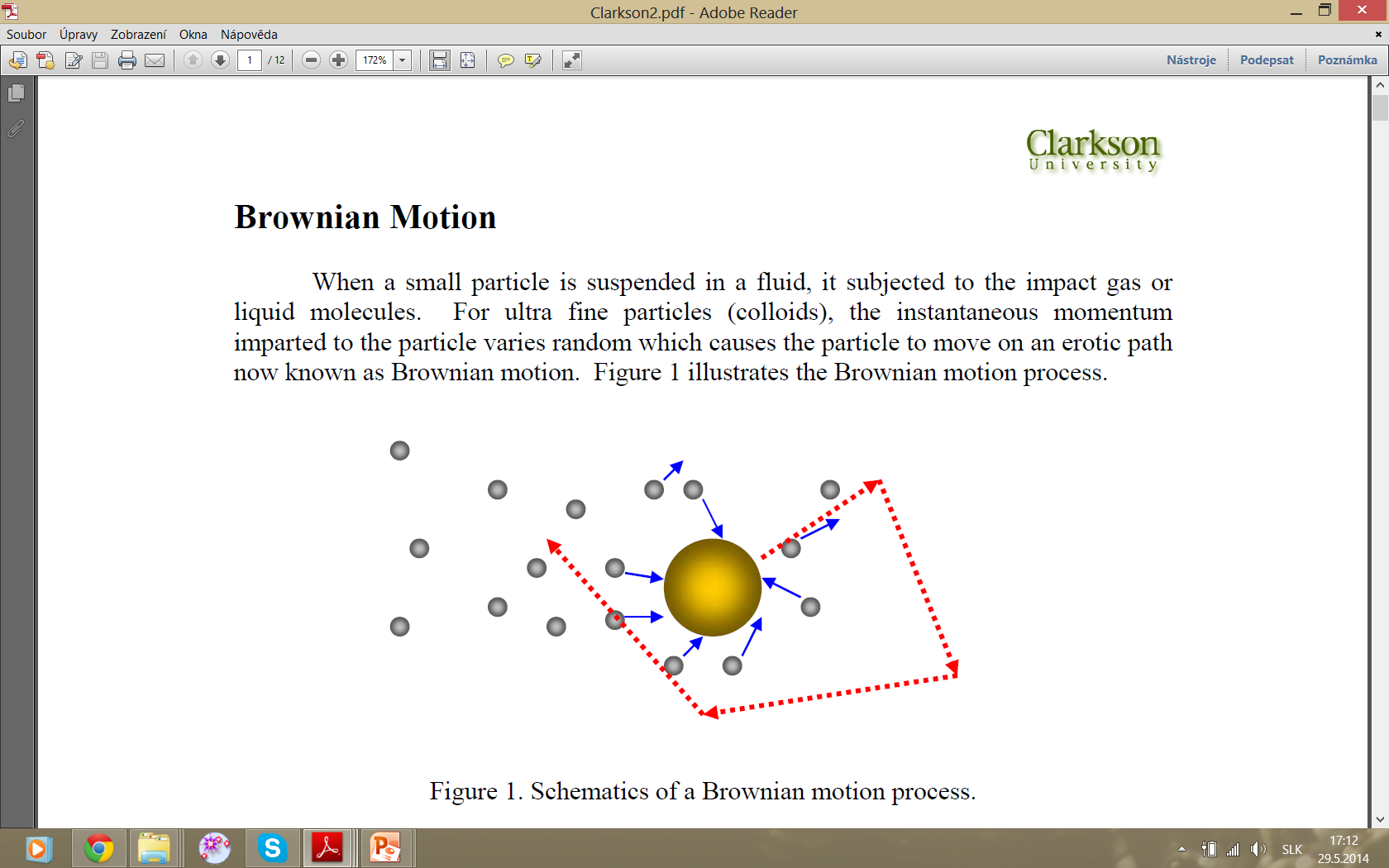 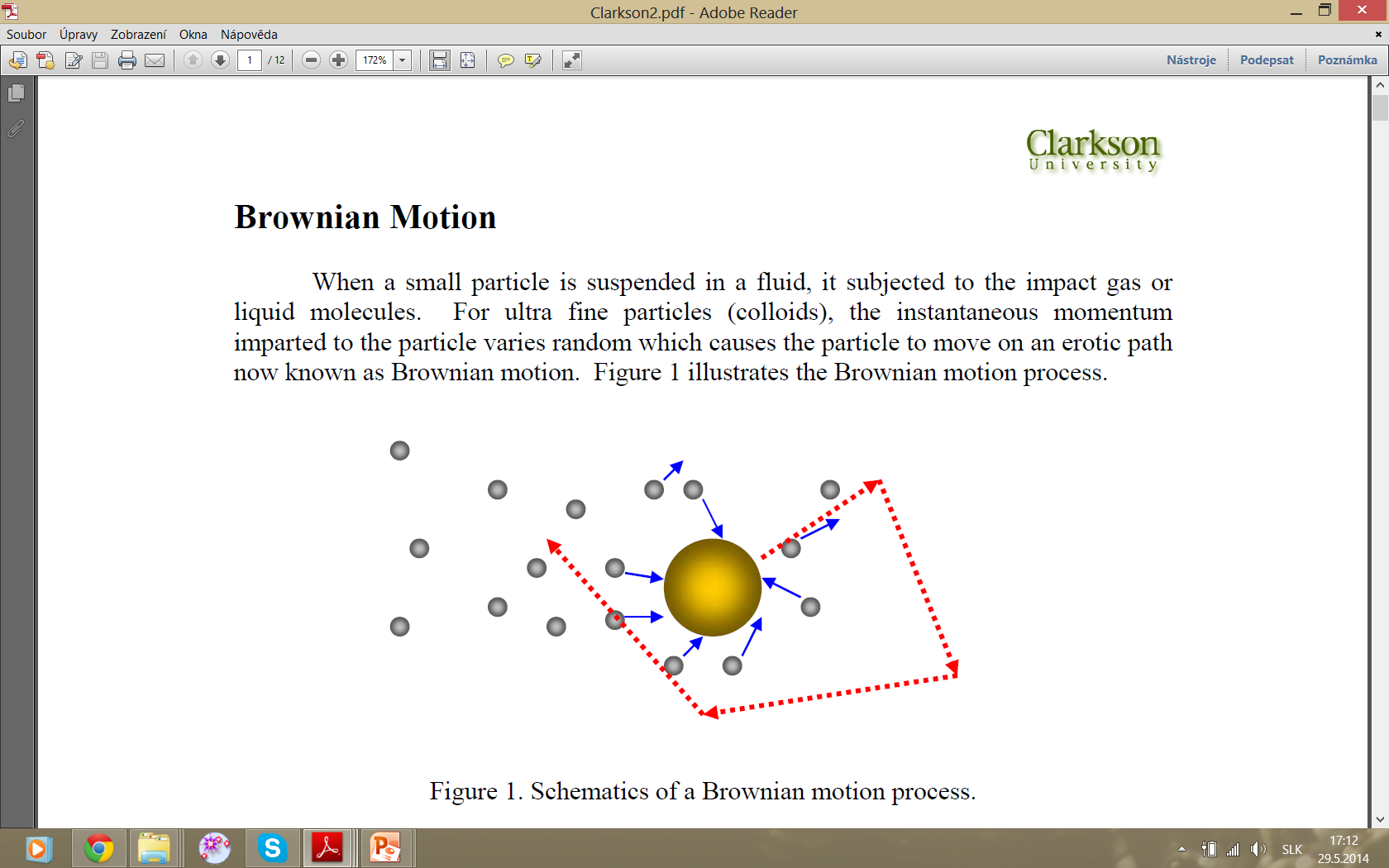 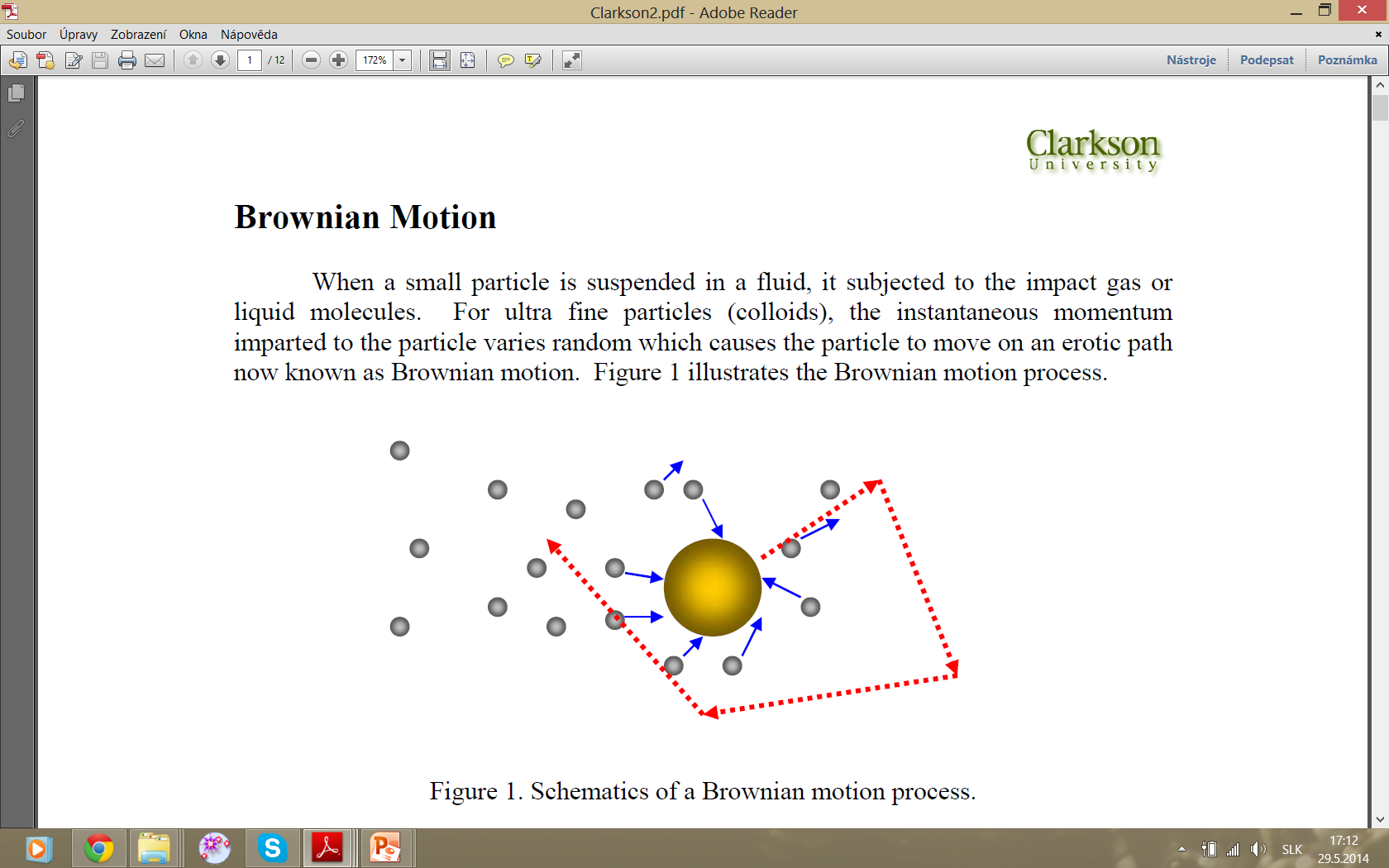 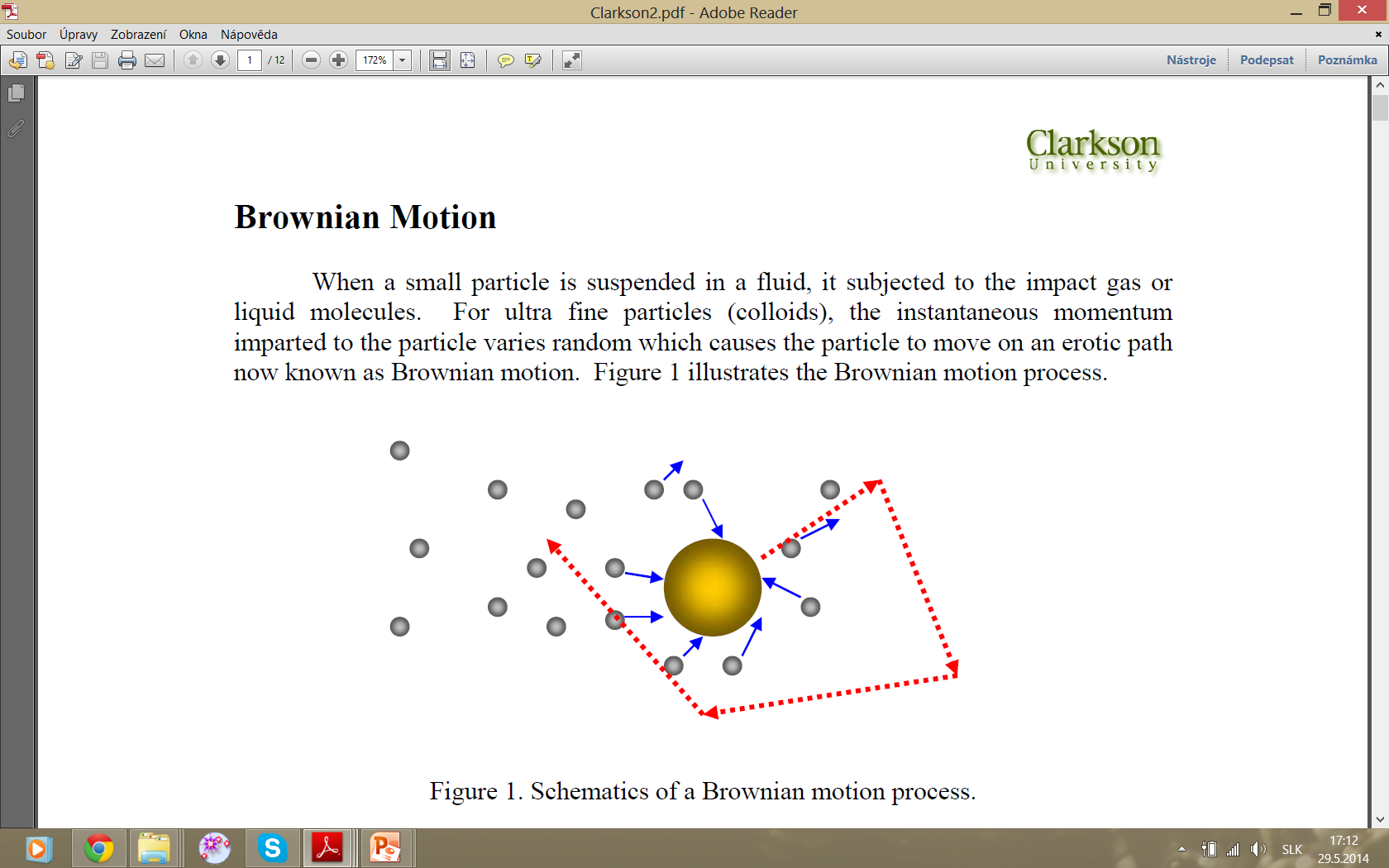 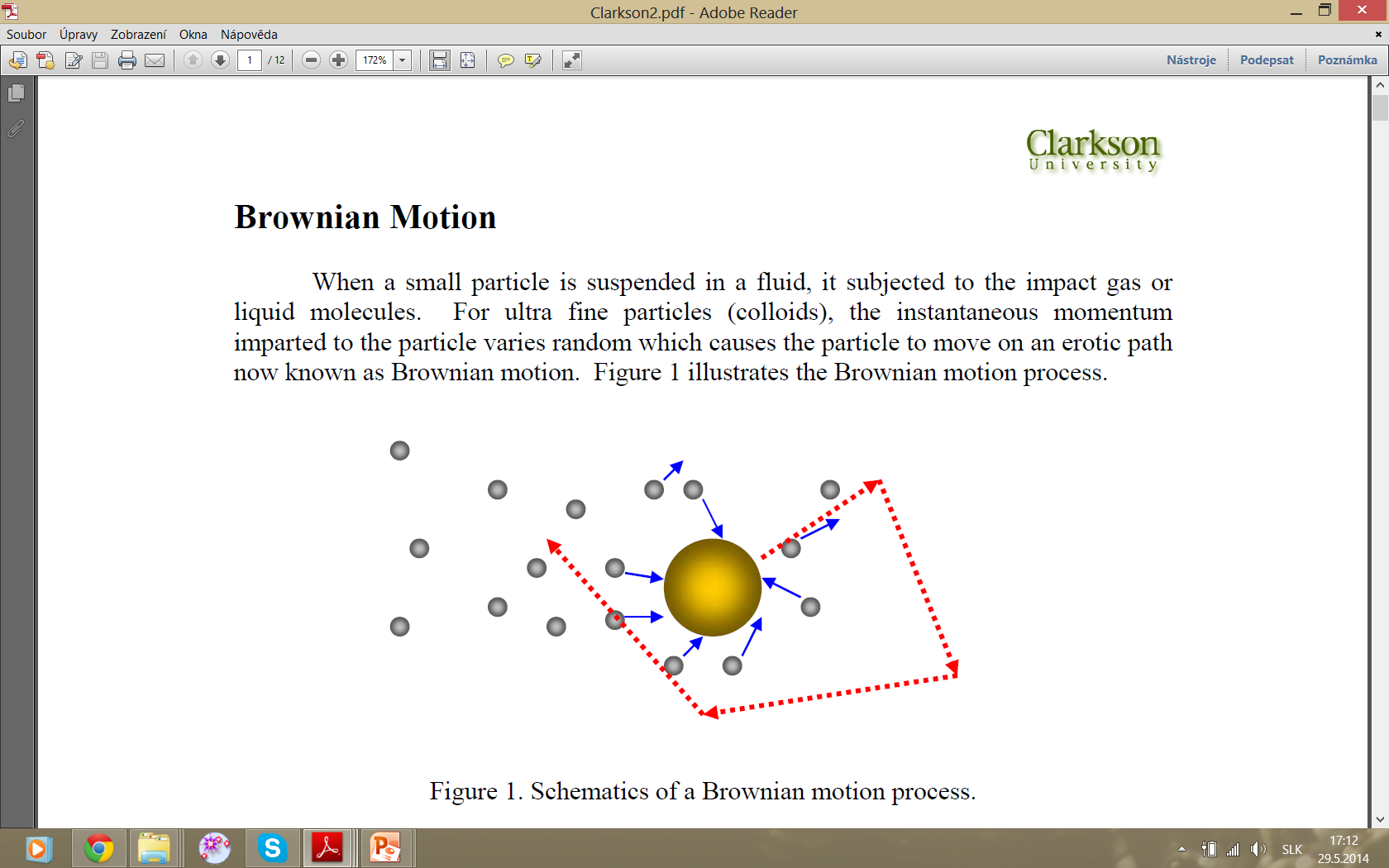 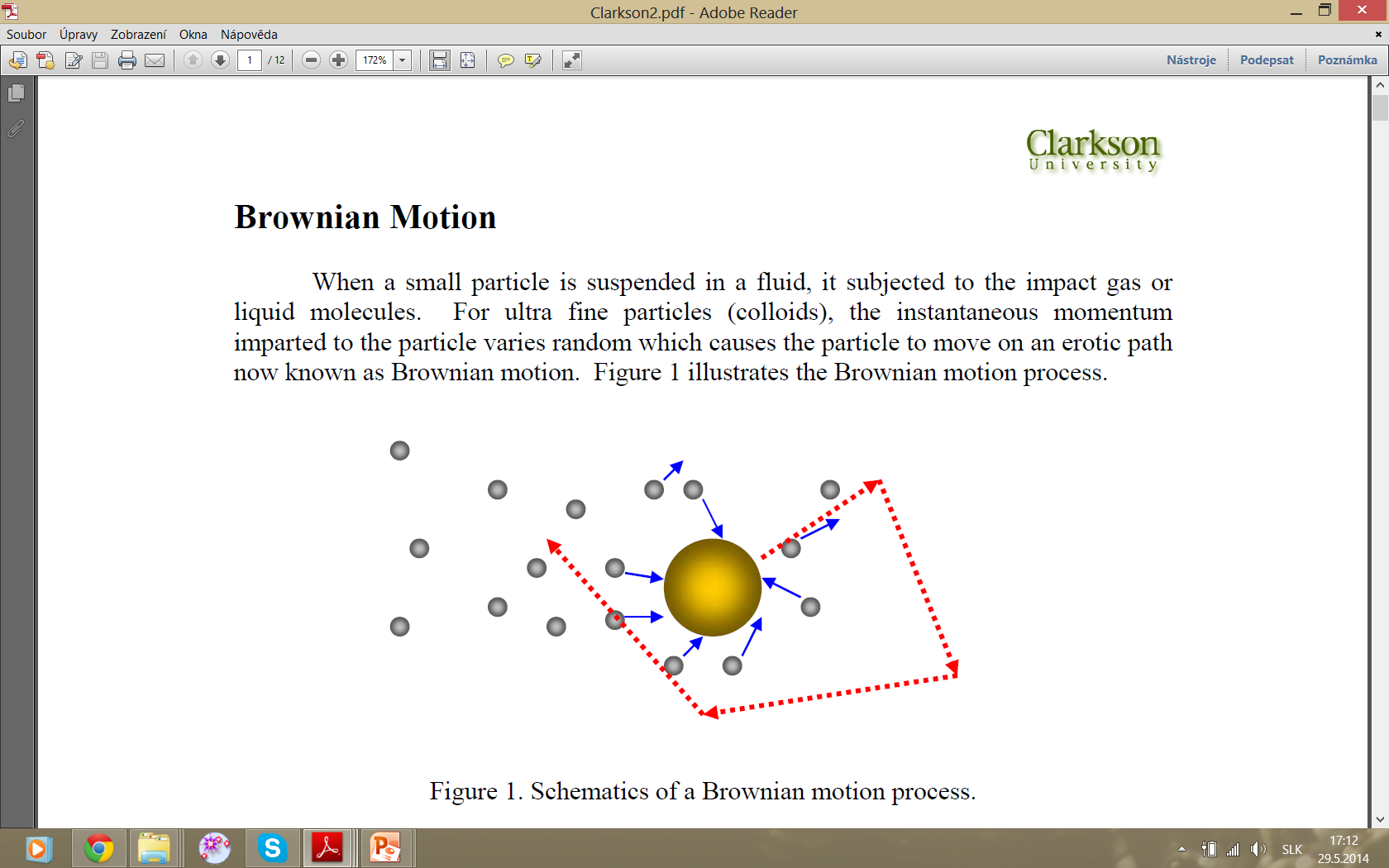 Particle moves = diffunds
What is the Brownian motion? Simulation 2D
Source: http://www.rpgroup.caltech.edu/courses/aph162/2006/Protocols/diffusion.pdf
Diffusion equation in 2D
Solution (1. time used Fourier transformation):
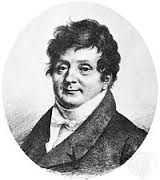 P
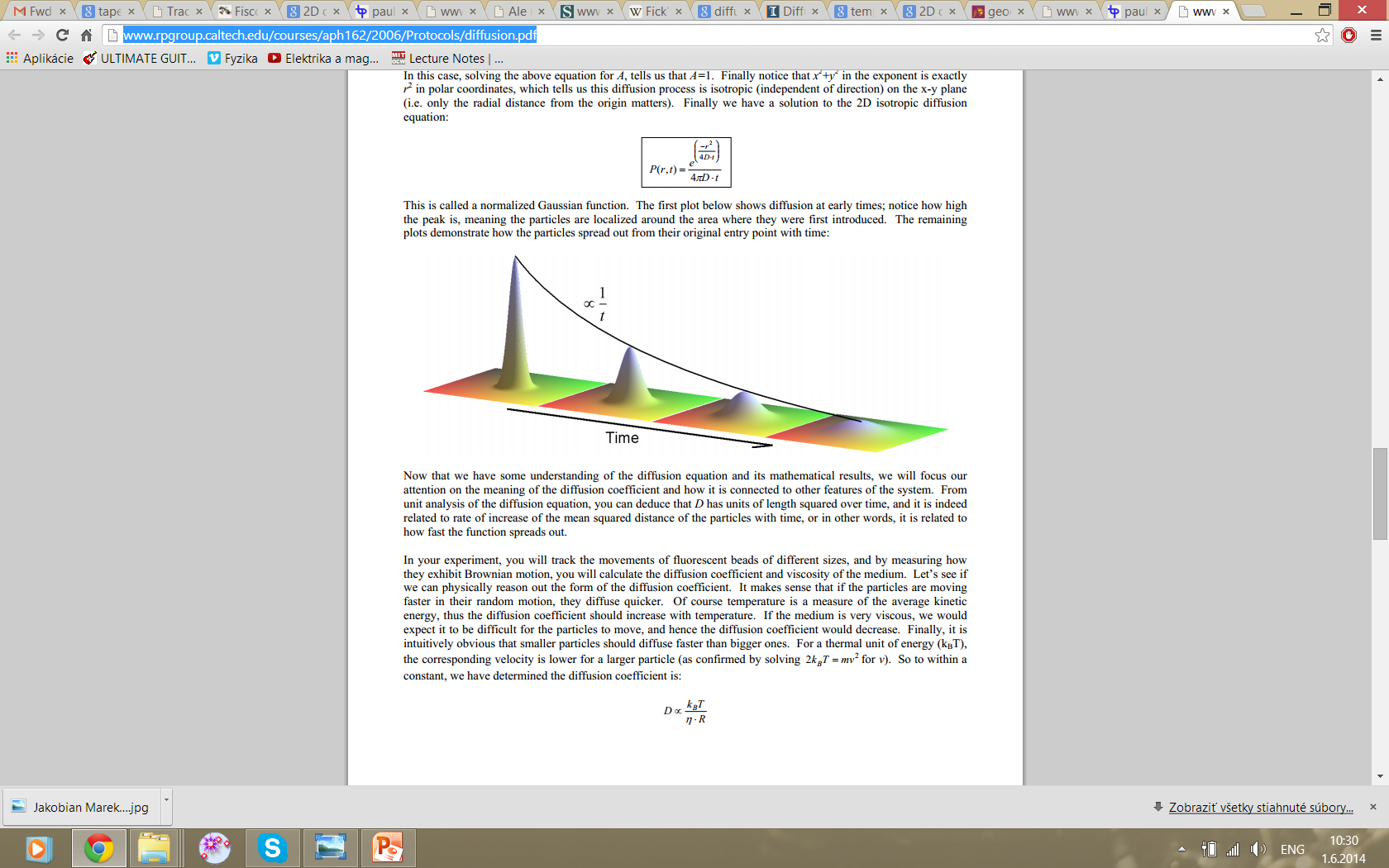 x
y
Source: http://www.rpgroup.caltech.edu/courses/aph162/2006/Protocols/diffusion.pdf
Diffusion equation in 2D
Generally for n dimensions:
The most probable position is [0, 0]  - initial state
Source: http://www.rpgroup.caltech.edu/courses/aph162/2006/Protocols/diffusion.pdf
Coefficient of diffusion
Calculation by Einstein (1905):
T - thermodynamic temperature
k - Boltzmann constant
d – diameter of the particle
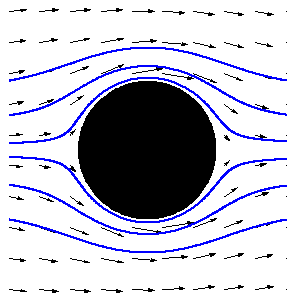 d
How to measure D(d)?
r
Time t
Time 0s
10
Experiments
Experimental equipment
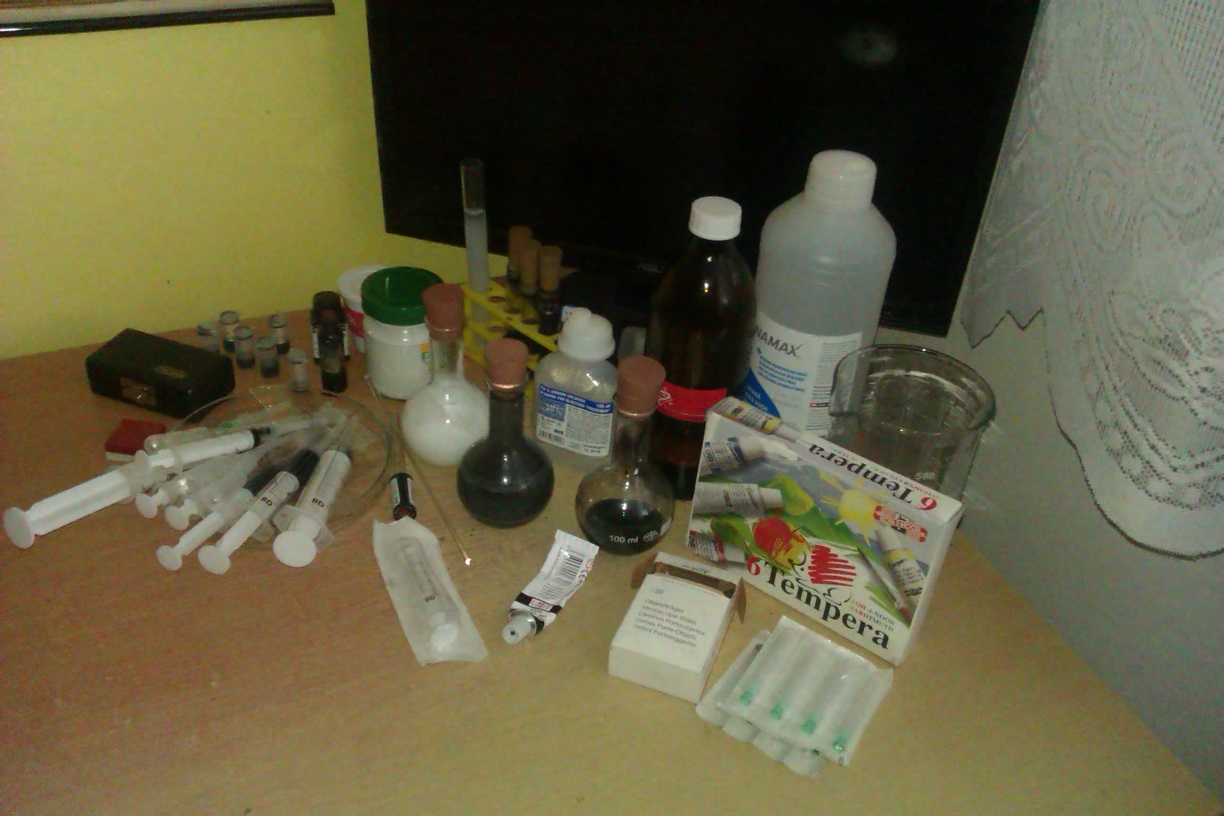 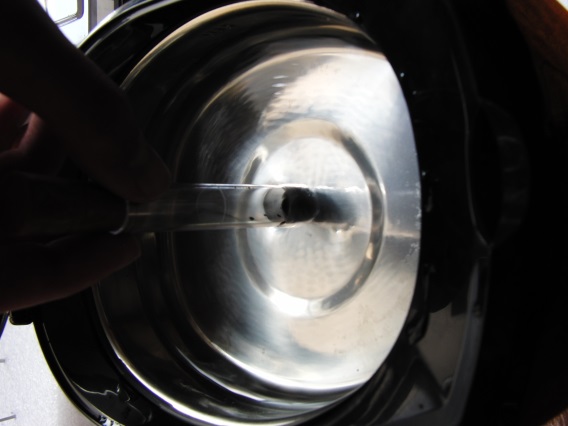 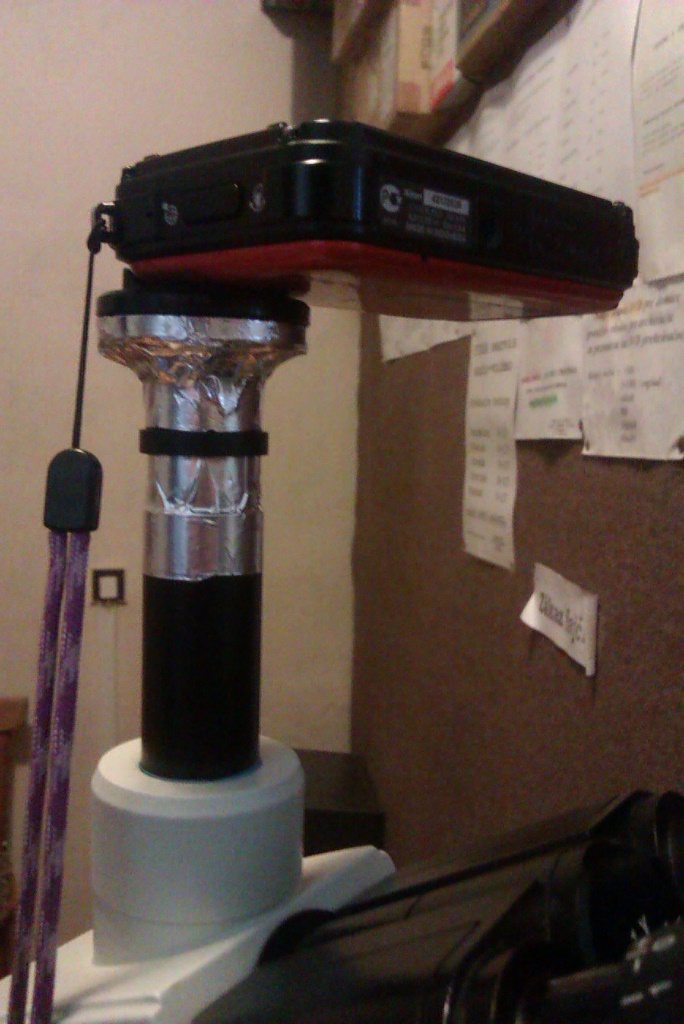 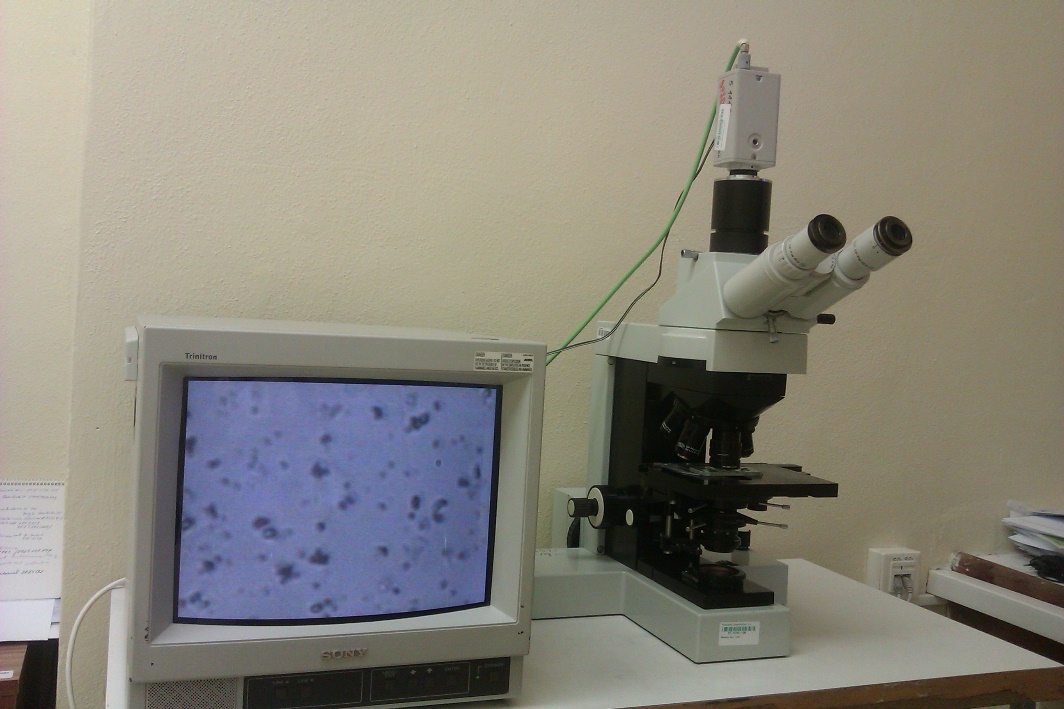 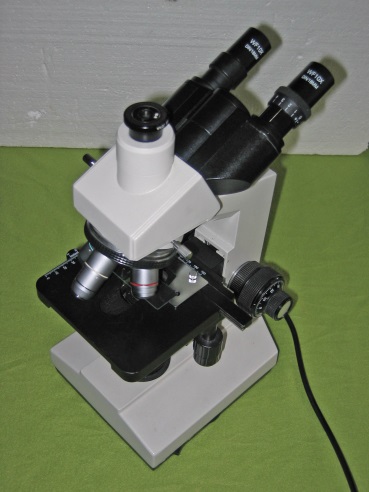 Our tried particles
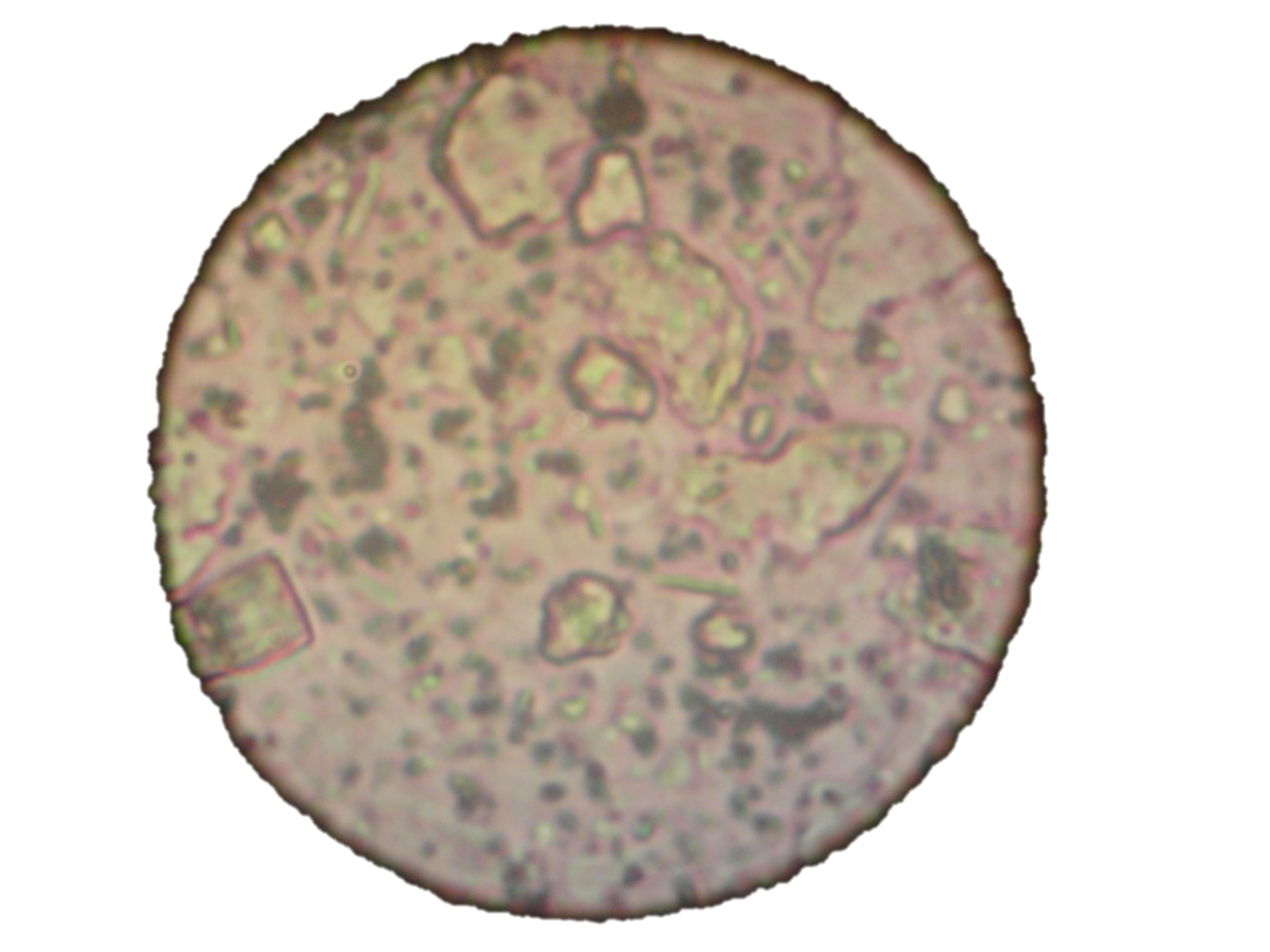 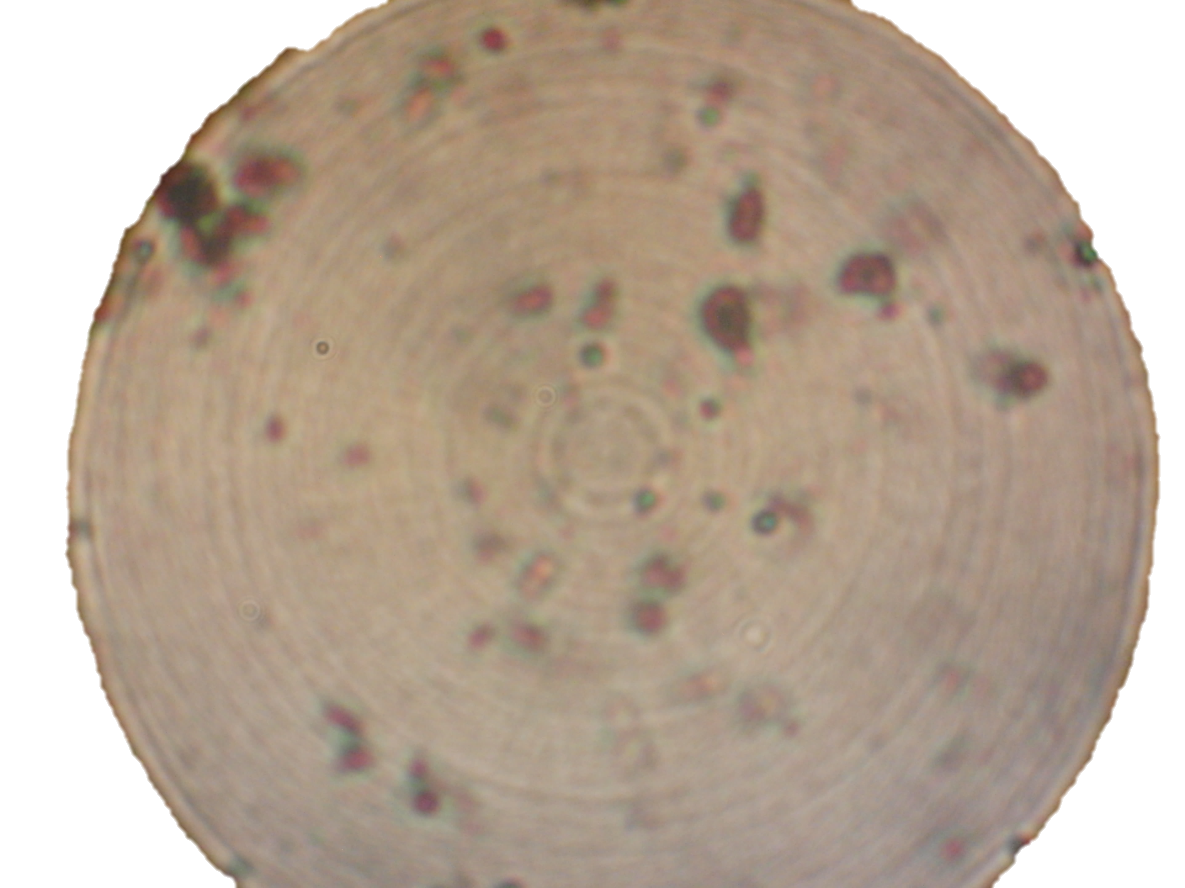 POLYMERS AND TiO2
LATEX PAINT
CARBON PARTICLES
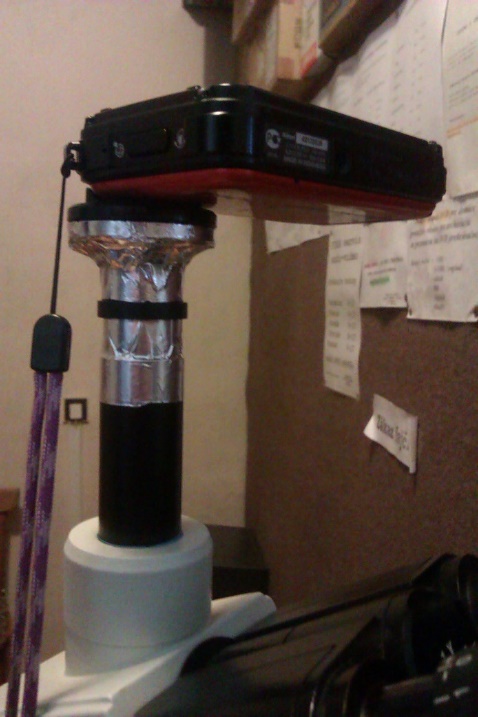 CARBON - INDIAN INK
Callibration of the size
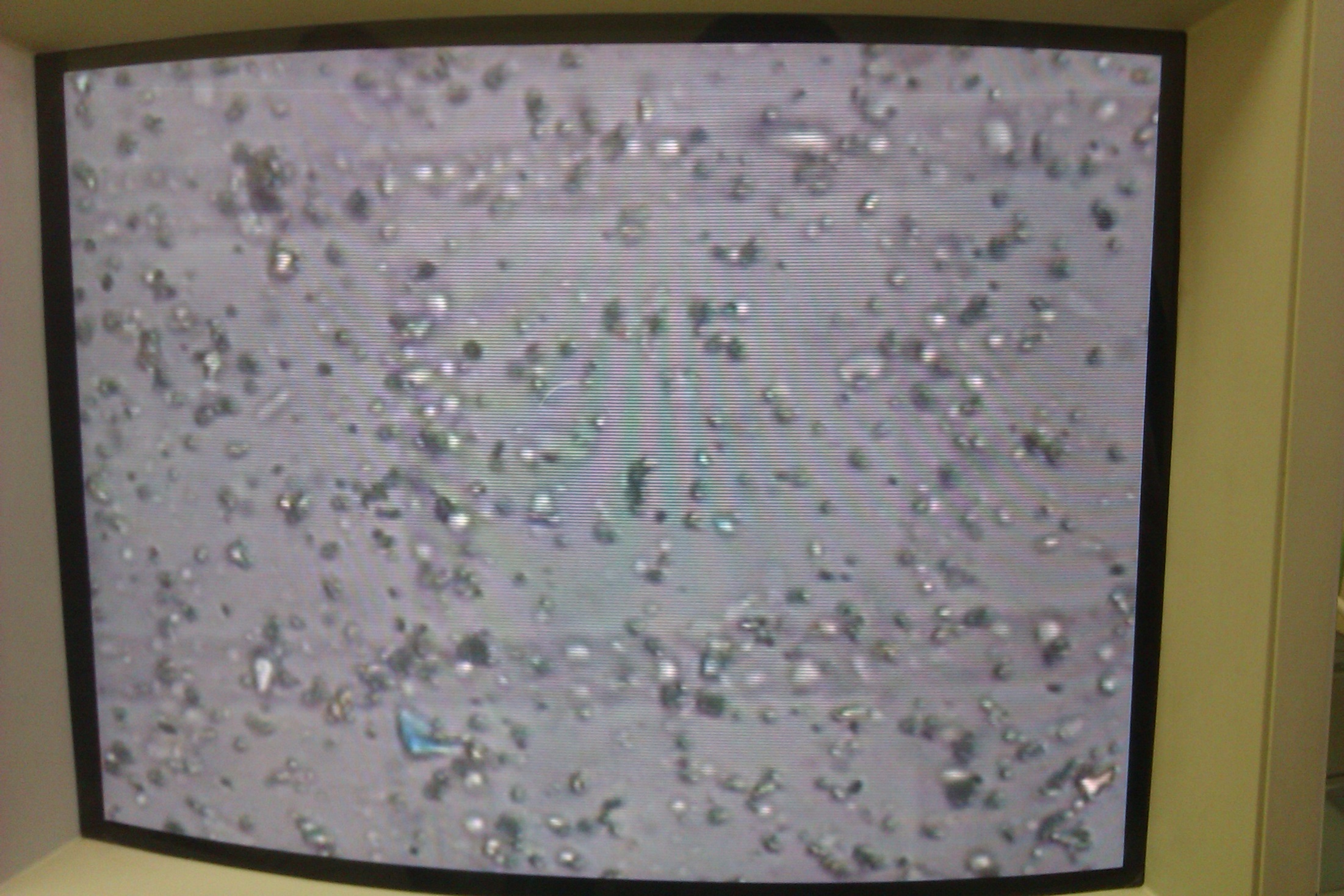 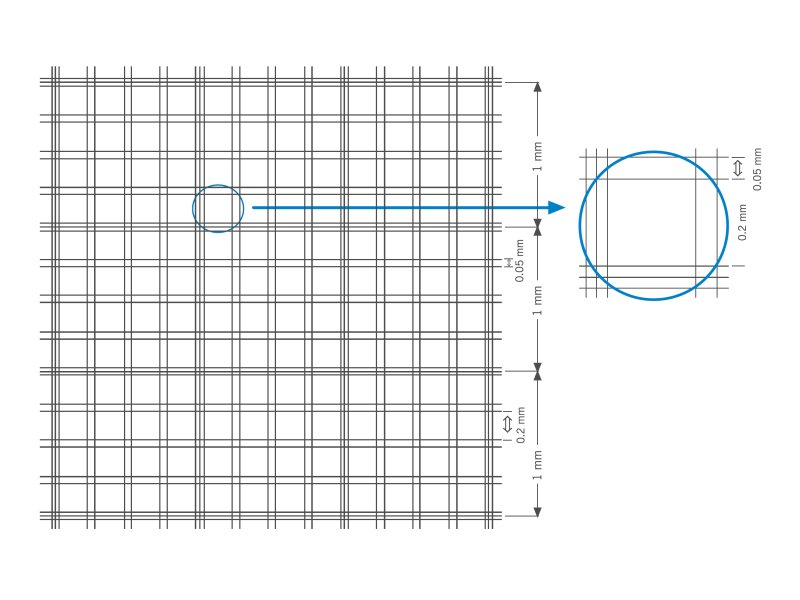 Burker's chamber – used for red blood cells calculation, 50µm*50µm raster
Particle size measurement problem?Diffraction of light
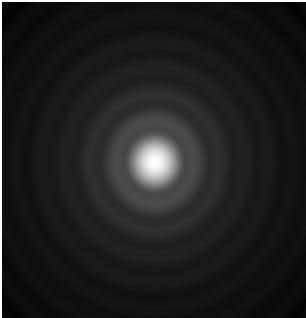 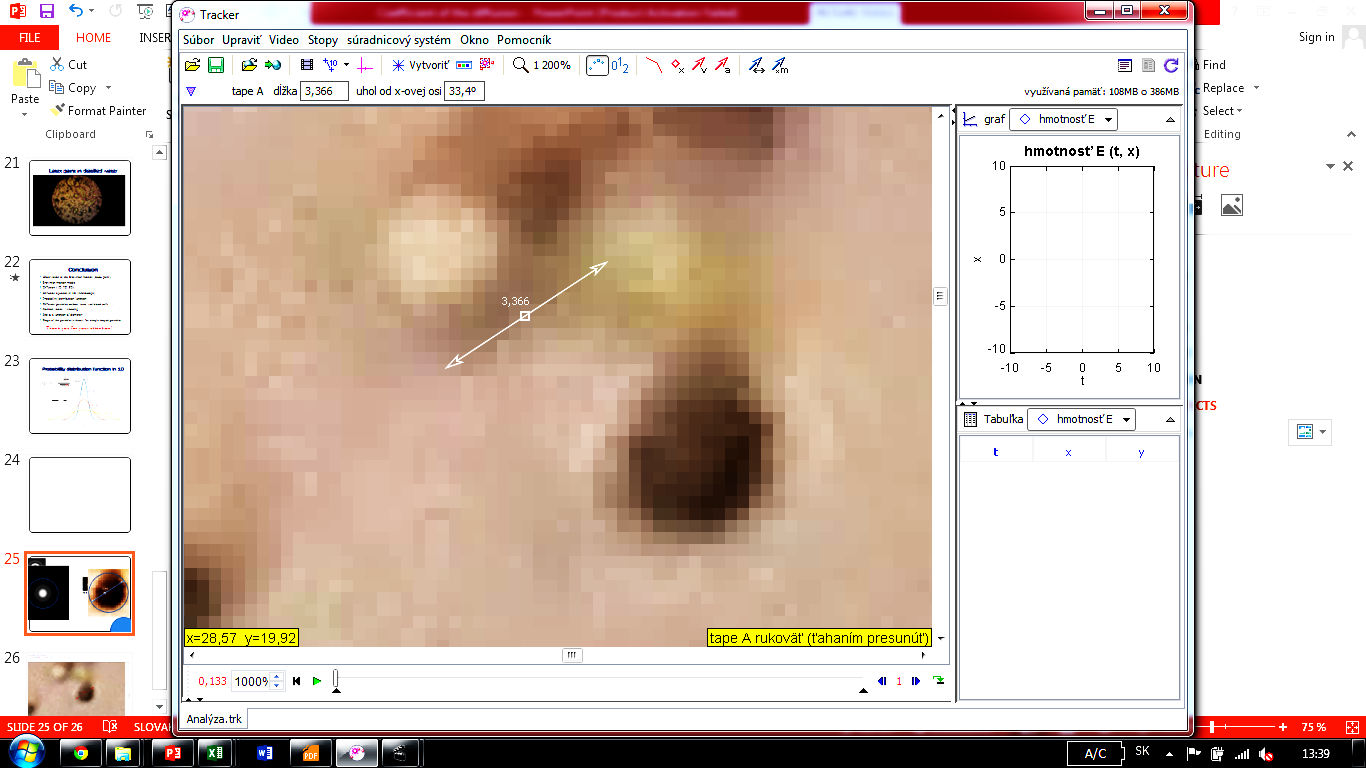 ~3,3 µm
~2,2 µm
Airy disc – small point source image
-Apparent size of particle is about 2λ larger than real one
-Substraction of 2λ is unusable for small particles (less than 1µm)
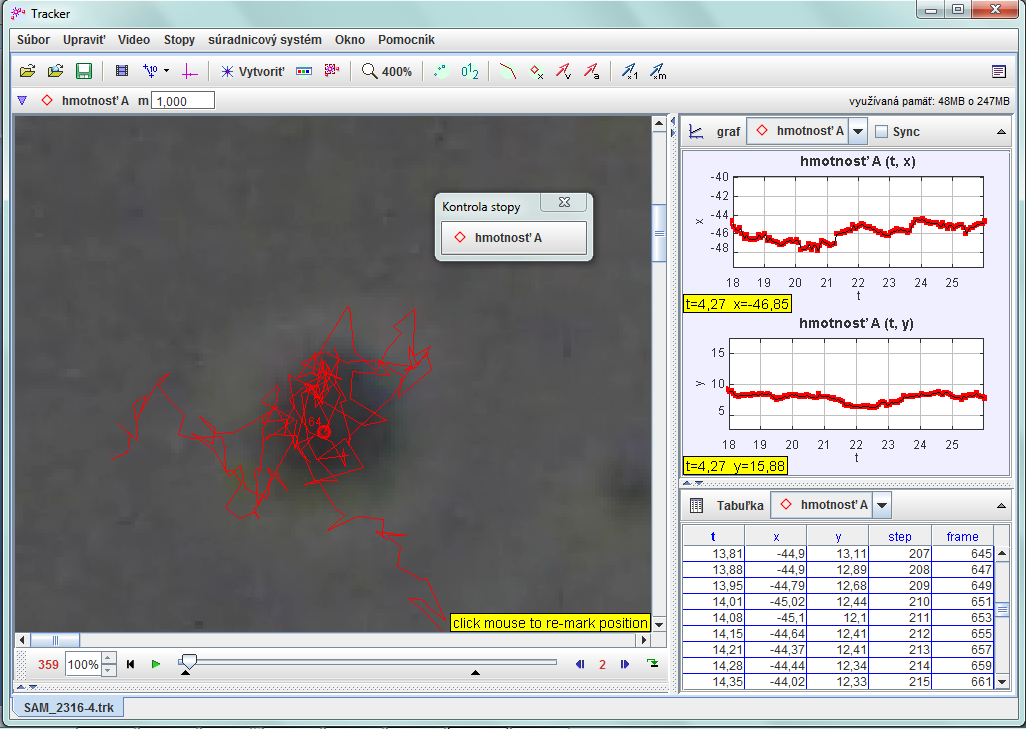 Position vector square (time)
Milk fat particle – analysis
OBR cely screen 1.SG
10
Experiment 1: Radii determination
Probability distribution function – effective radii determination
X/Y displacement during constant time ~ 66ms
Nearly spherical particle »
MILK FAT PARTICLES
10
Experiment 2: Particle Size
Observation - explanation
Particles in latex  paint, diluted in distilled water for lowering concentration.
100 µm
Particle size
Big particle - collisions with glass » reduced diffusion coefficient
10
Experiment 3: Particle Shape
Influence on the diffusion
Diffusion is similar as for spherical particles  - prolonged particle rotates randomly
Average behavior is like as for spherical particle with some effective radius
X-Y position analysis
Probability
Particle rotates – average behavior as a spherical particle (for long observation time)
Displacement [µm]
Graf 1, 2
Rx approx Ry approx 1,02 um
? Like a spherical particle?
Particles rotates during the diffusion
Average behavior as spherical particle (for long observation time)
But – change of coordinate system makes difference!
T
We will analyse the motion of the particle ALONG and PERPENDICULARY to its main axis
y
x
L
We set NEW coordinate system for each individual time step in the center of the particle.
Longitudinal and Transversal movement
Transversal Direction fit
Probability
Displacement[µm]
Particle moves more in transversal direction than longitudinal
Explanation
l
Conclusion
Observation of the Brownian motion (latex paint, milk, carbon particles)
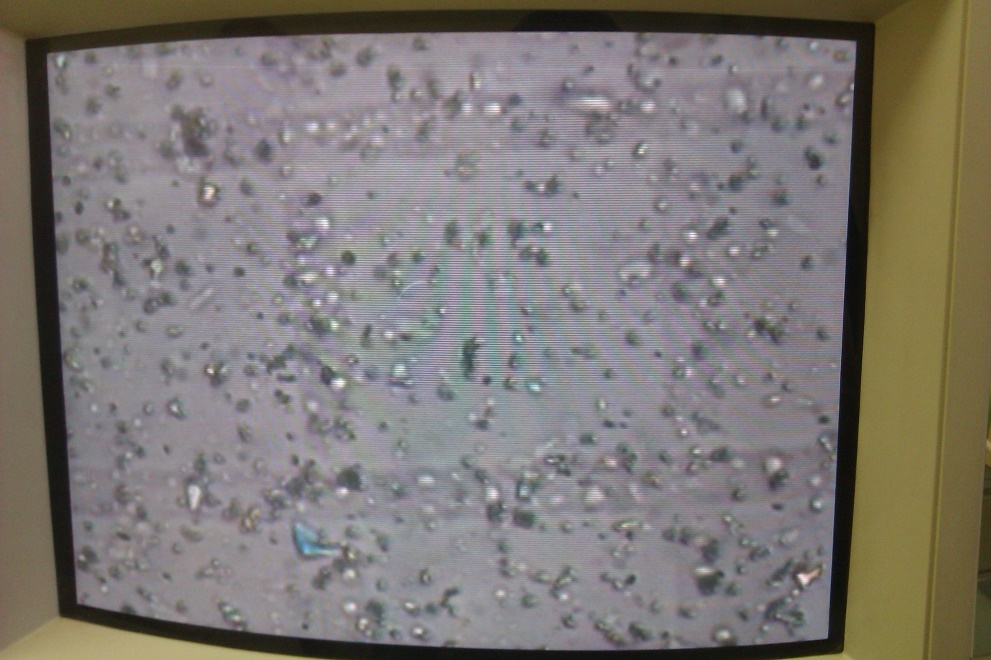 Theory – Diffusion equation
P
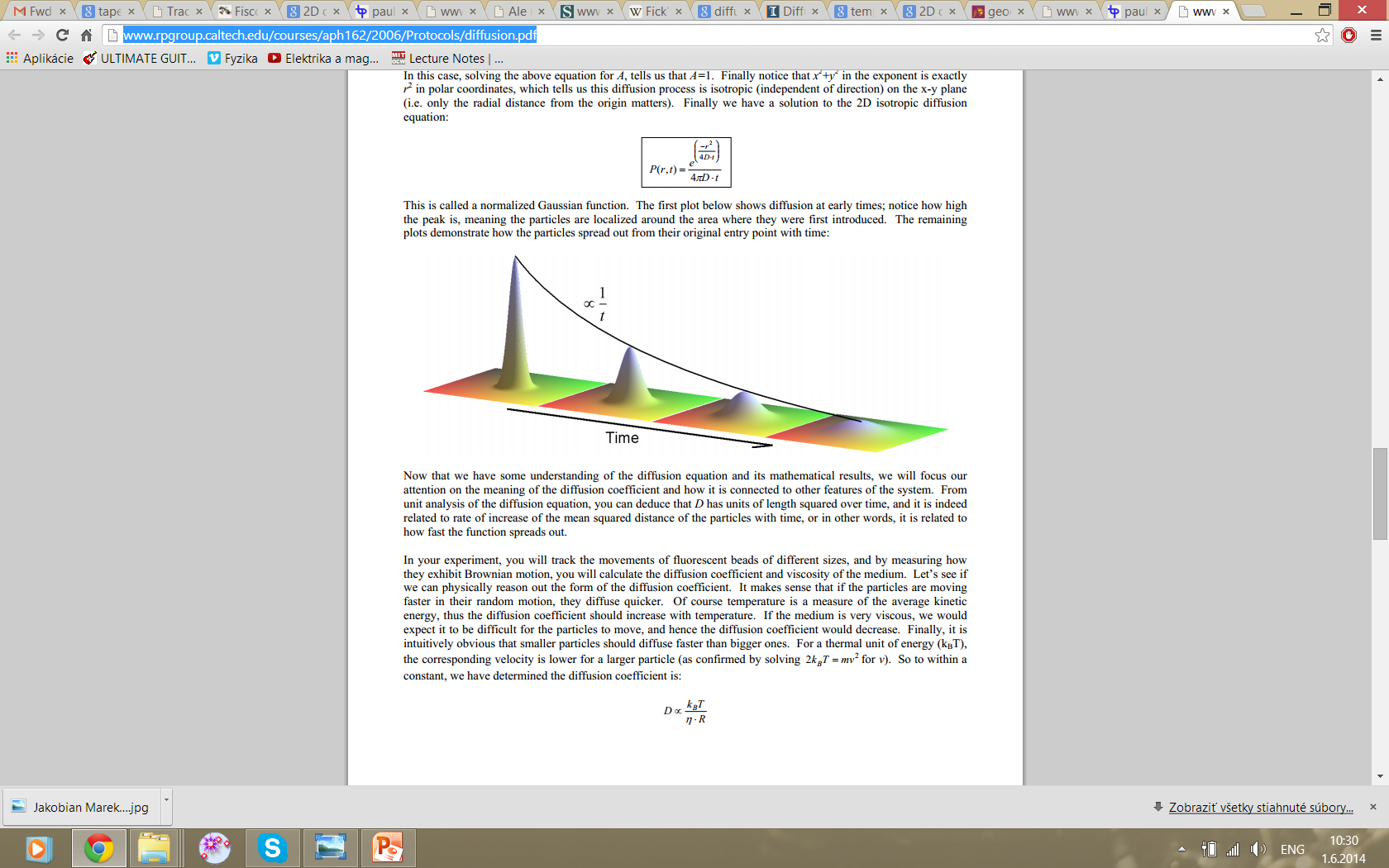 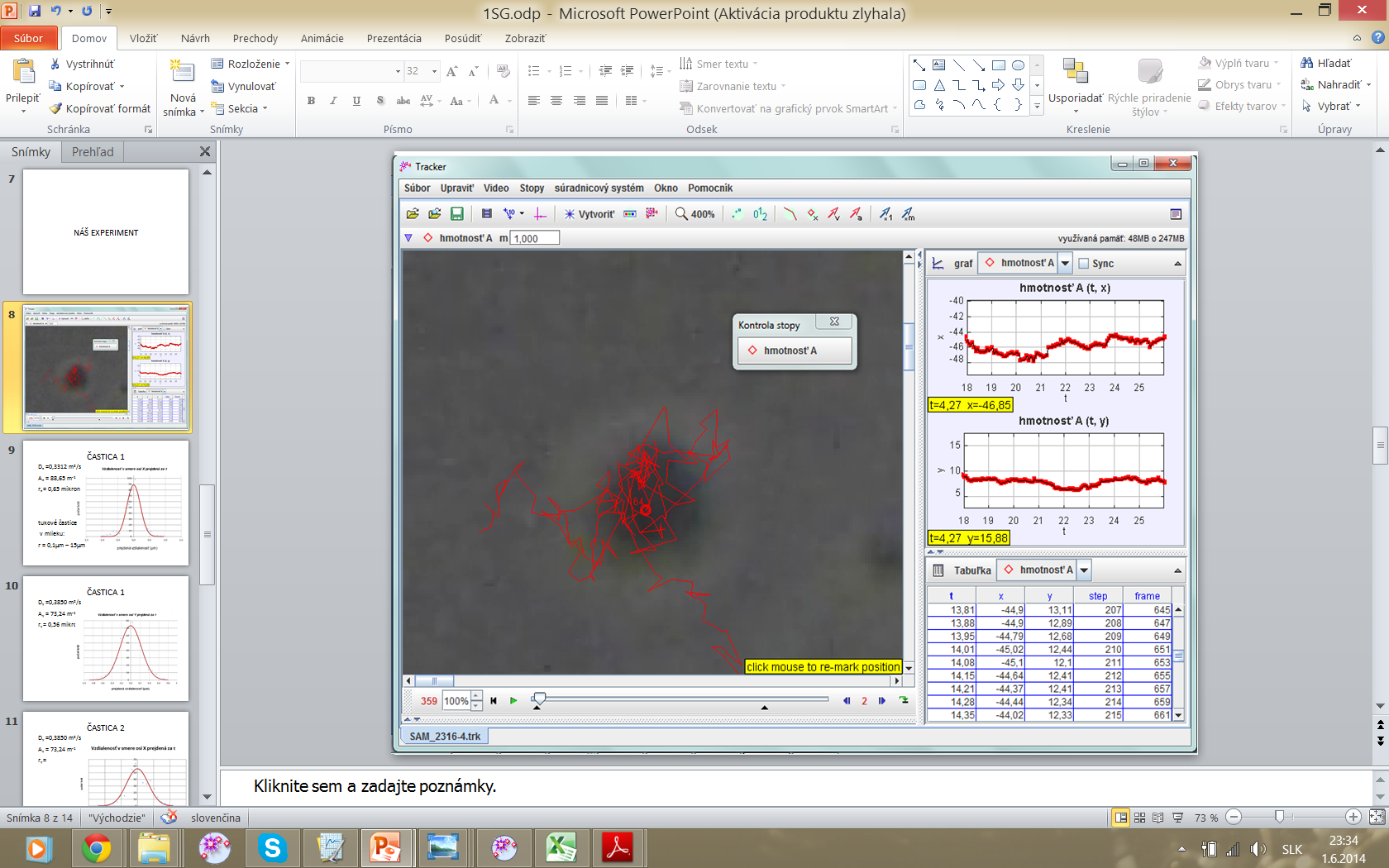 x
y
Conclusion
Big particle - collisions with glass » reduced diffusion coefficient
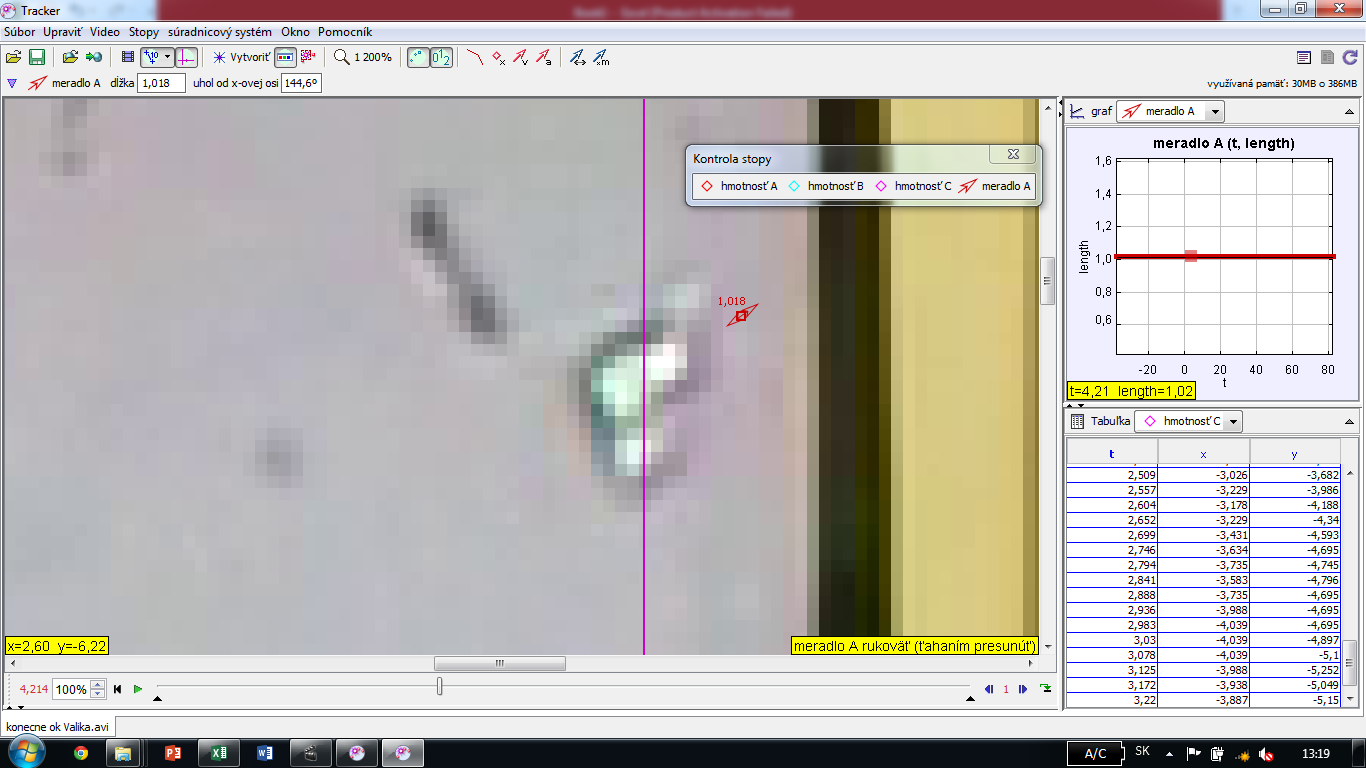 Thank you for your attention!
ENJOY!
Carbon particles in water
10
Appendix
Probability distribution function in 1D
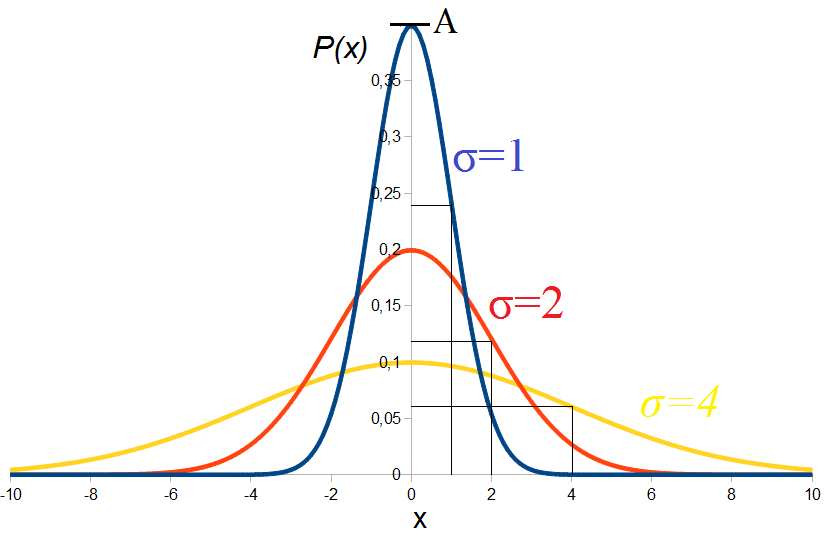 Perrin formulas – drag coefficients
PROLATE ELLIPSOID
c
b
LONG ROD
a
b
a
OBLATE ELLIPSOID
c
b
a
Changing coordinate system! - equations
T
y
x
L
Mass of the particle
t-time between collisions - ~10(-8)s